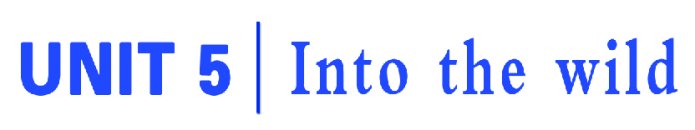 Section Ⅰ Starting out & Understanding ideas
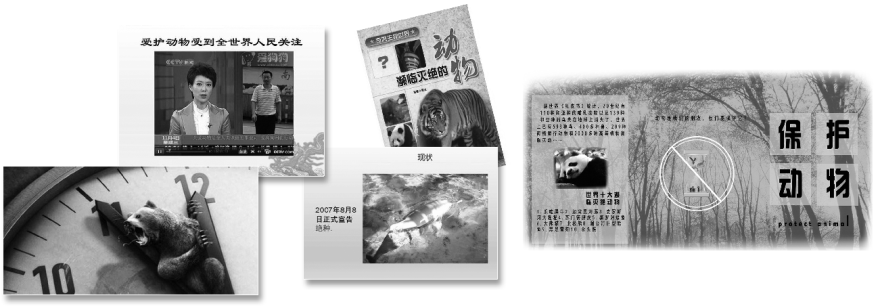 WWW.PPT818.COM
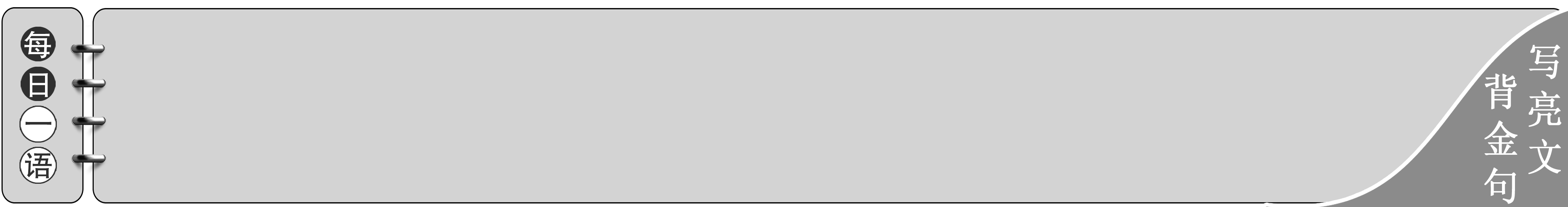 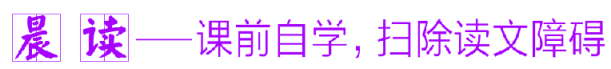 教材原句
What do you think is the most unusual pet in the video?
在这段视频中，你认为最不寻常的宠物是什么？
句式解构
do you think 作插入语。
佳句背诵
What do you think the future will be like?
你认为未来会是什么样子？
教材原句
However, until recently no one knew how they do this.然而，直到最近仍没有人知道它们是怎么做到的。
句式解构
until“直到……为止”，句中用延续性谓语动词。
佳句背诵
I will wait until the last minute.
我会等到最后一刻。
教材原句
Unfortunately, human activity is the main reason why the monarch numbers are falling.
不幸的是，人类活动是帝王斑蝶数目下降的主要原因。
句式解构
the reason why“……的原因”，why引导定语从句，修饰先行词the reason。
佳句背诵
That's the reason why he was late for school.
那就是他上学迟到的原因。
教材原句
Volunteers have been working together to record their migration and make sure that there are enough plants for them to feed on.
志愿者们一直协同工作记录帝王斑蝶的迁徙以保证它们有足够的植物可以食用。
句式解构
there be enough ... for sb. to do ...“对某人来说有足够的……可以做……”。
佳句背诵
There are enough life jackets for all the passengers to wear in the boat.
船上有足够的救生衣以供所有的乘客穿着。
教材原句
If this work is successful, there may come a time when monarch numbers increase once again.如果这项工作成功，帝王斑蝶数量再次回升的时期就可能到来。
句式解构
when引导定语从句，修饰先行词a time。
佳句背诵
He came at a time when we needed him most.
在我们最需要他的时候，他来了。
教材原句
The more we know about these delicate creatures, the greater the chance they will survive.
对于这些精致的生物，我们了解得越多，它们生存的机会就越大。
句式解构
“the ＋比较级(＋主语＋谓语)，the ＋比较级(＋主语＋谓语)”句型表示后者随着前者的变化而变化，意为“越……就越……”。
佳句背诵
The harder he worked, the more he got.
他工作越努力，得到的就越多。
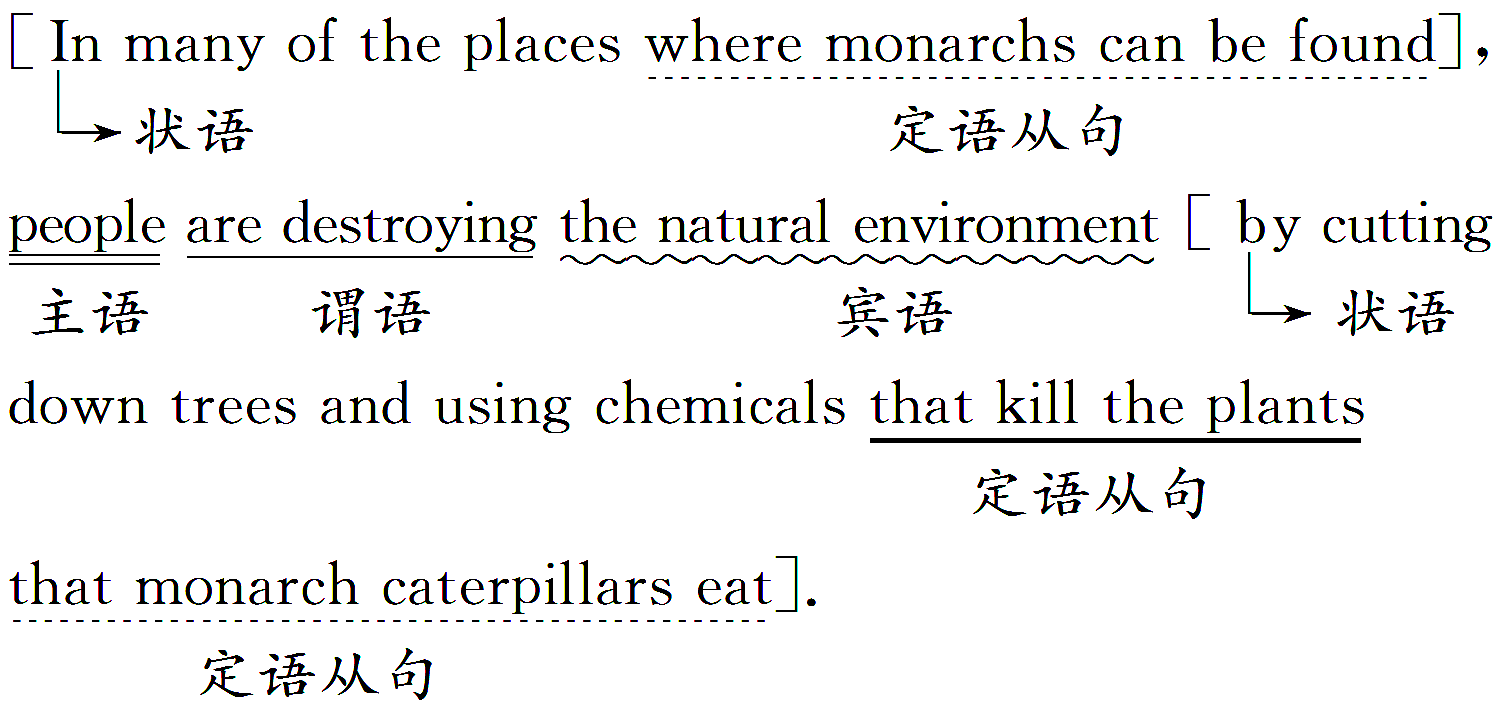 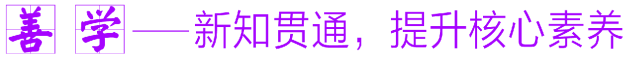 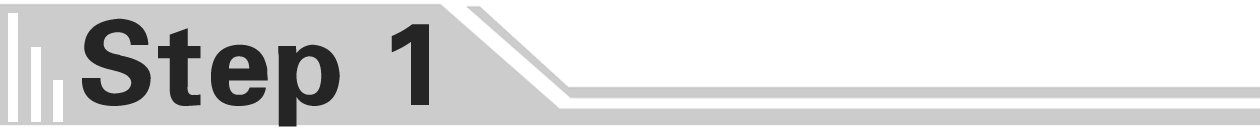 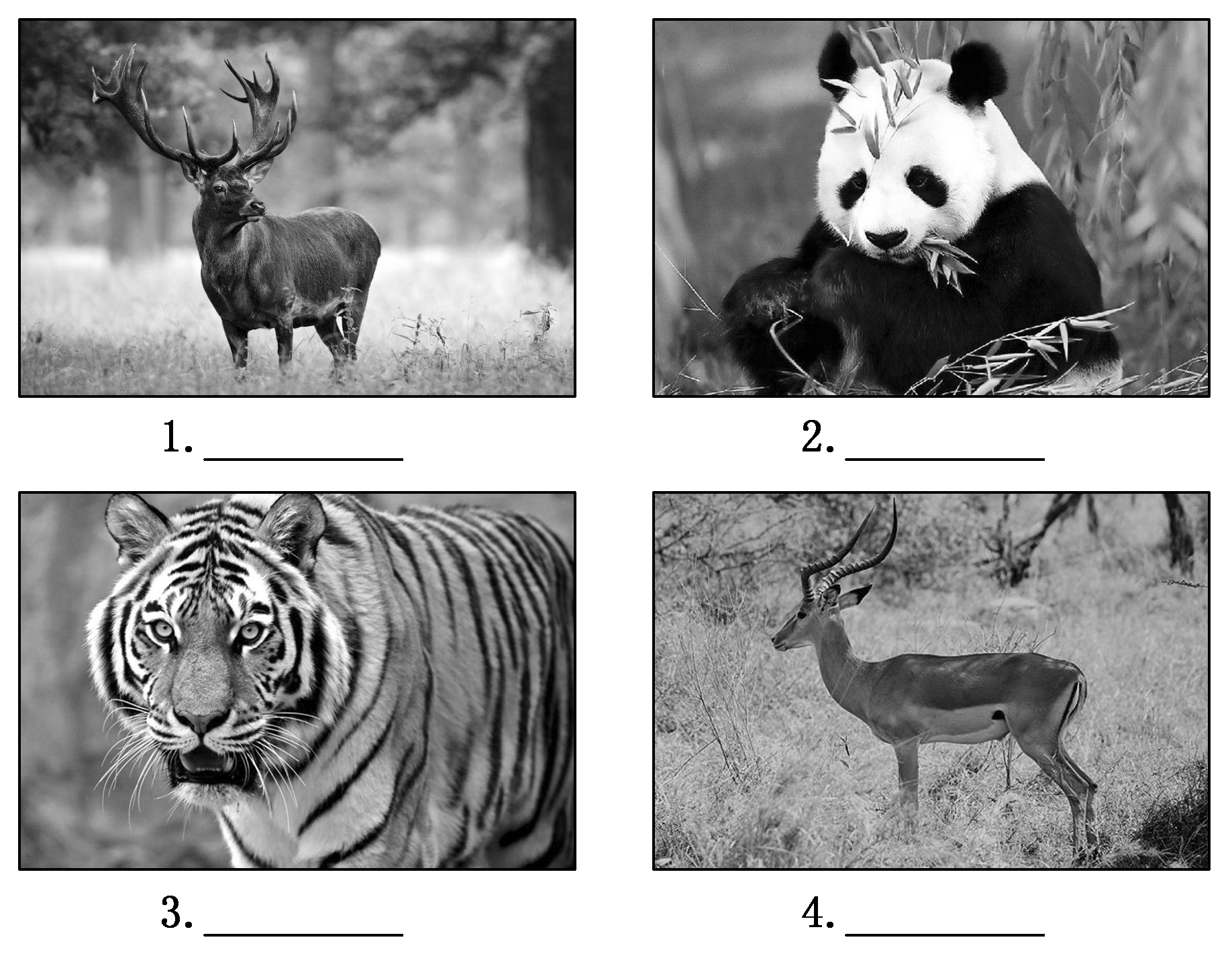 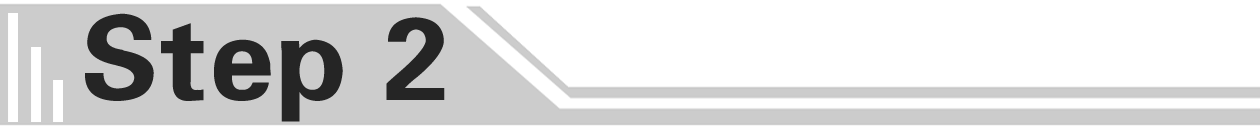 migrate
south
where
to measure
determine
direction
cutting down
chemicals
feed on
the greater
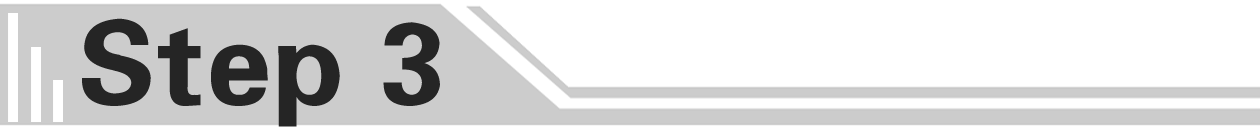 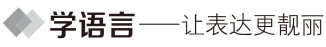 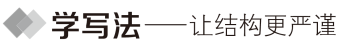 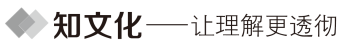 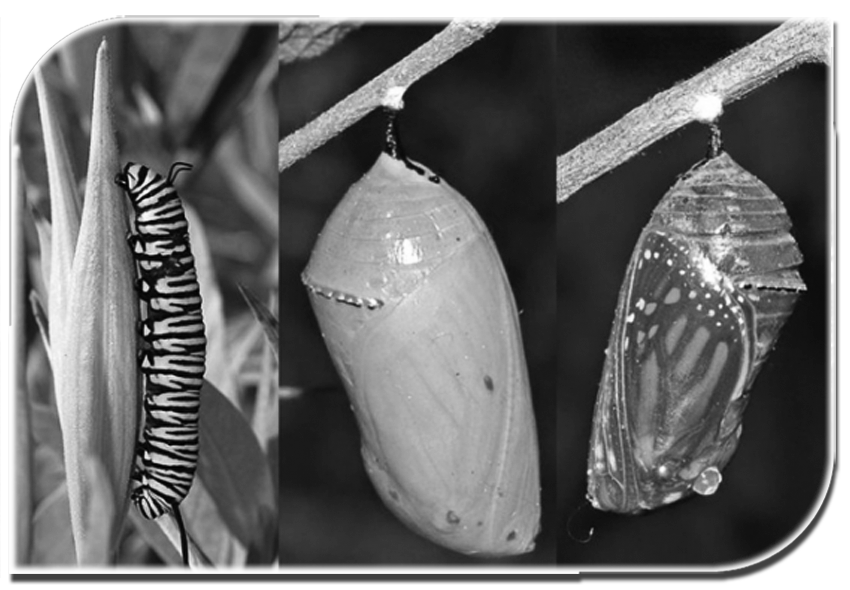 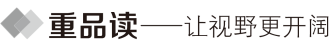 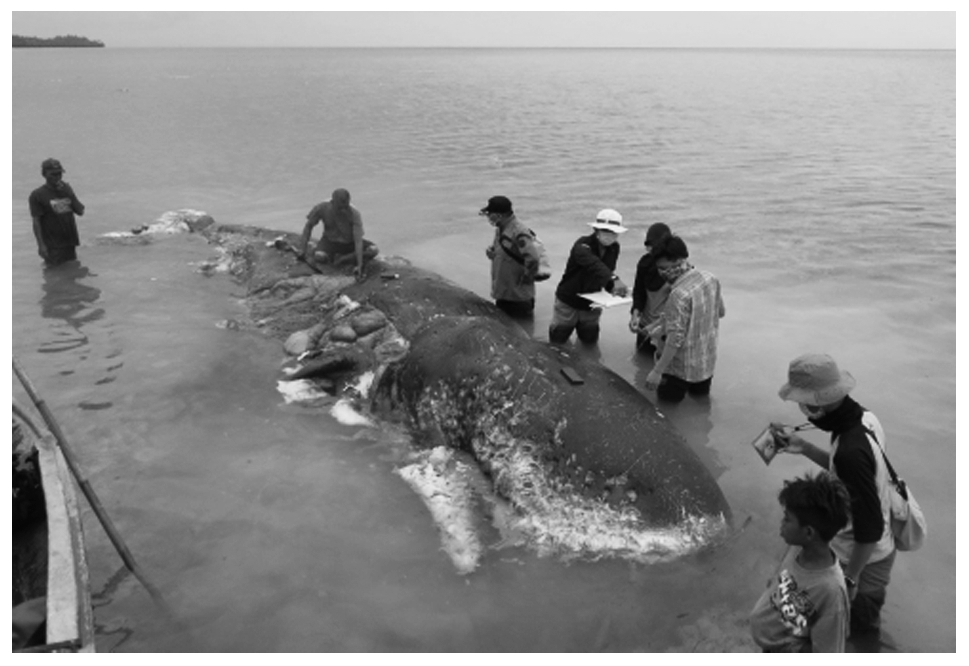 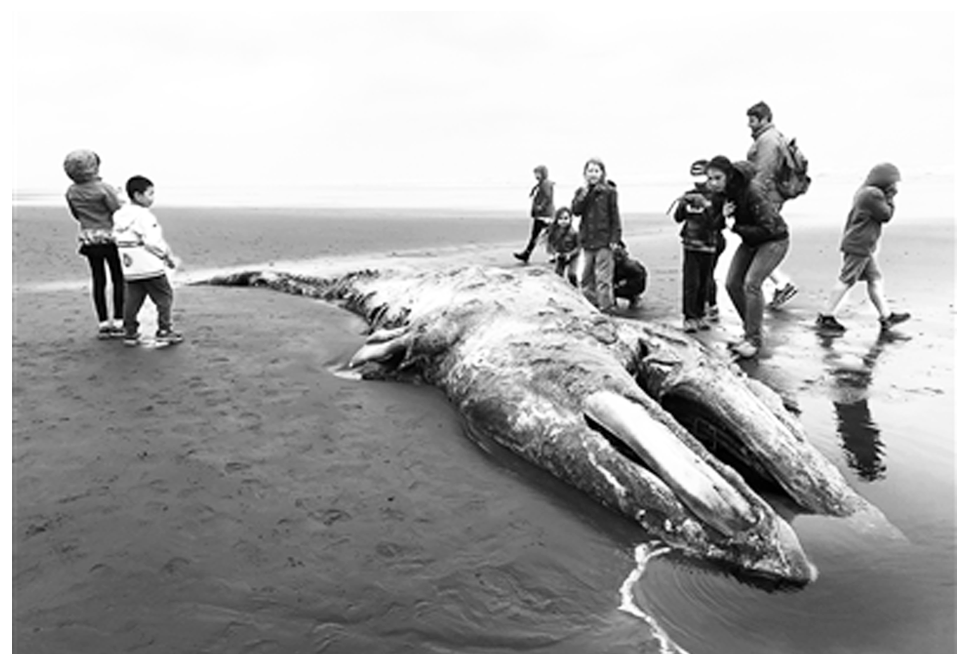